García Iglesias D, Rubín J, Pérez D, Morís C, Calvo D
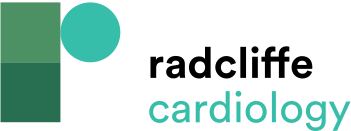 Example Of Different Types Of Brugada Pattern
Citation: European Cardiology Review 2019;14(1):45–9
https://doi.org/10.15420/ecr.2018.31.2
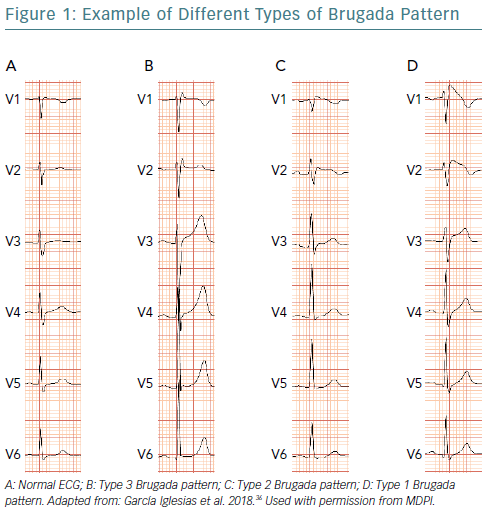